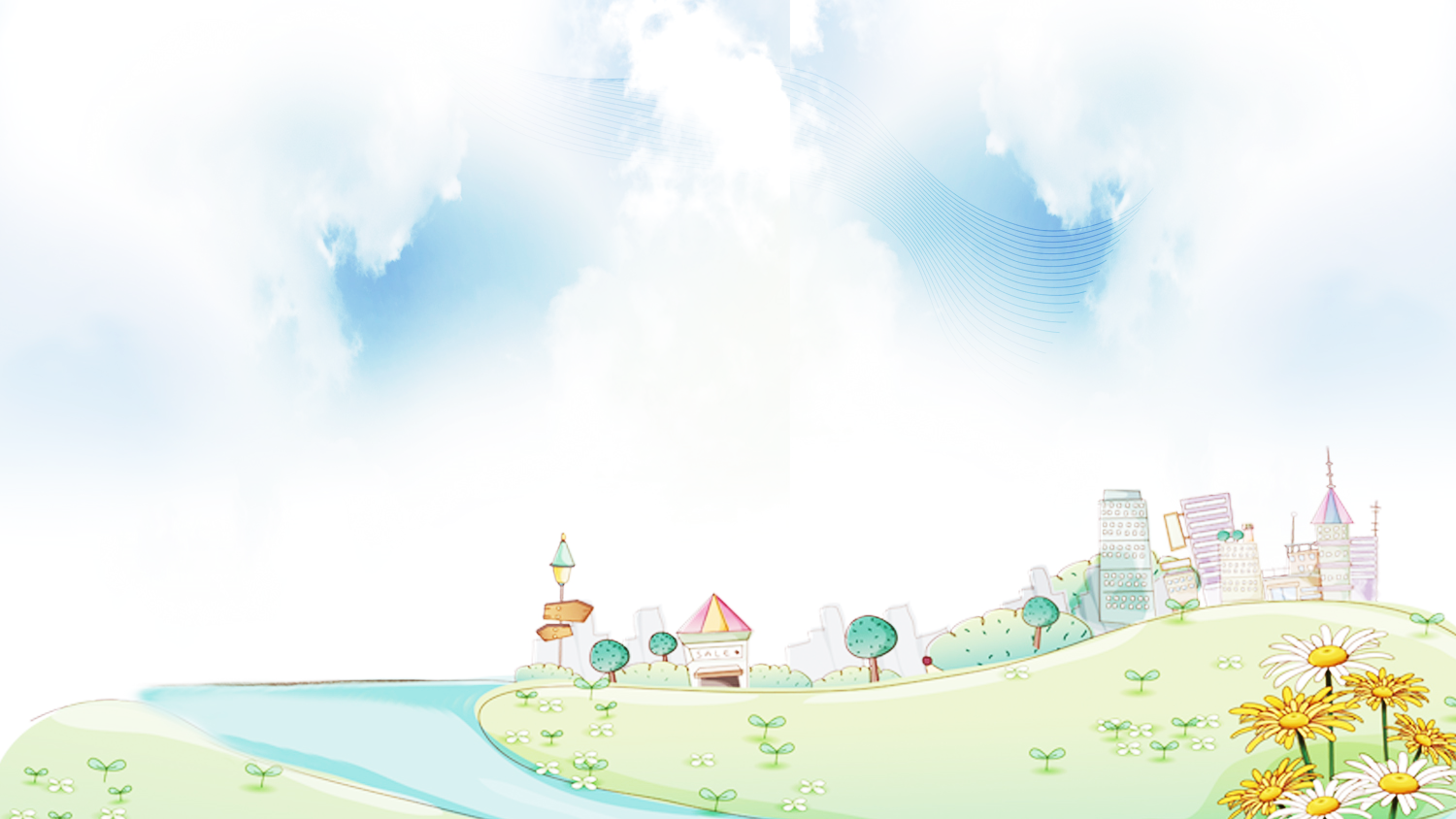 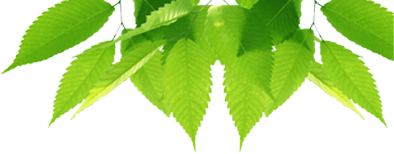 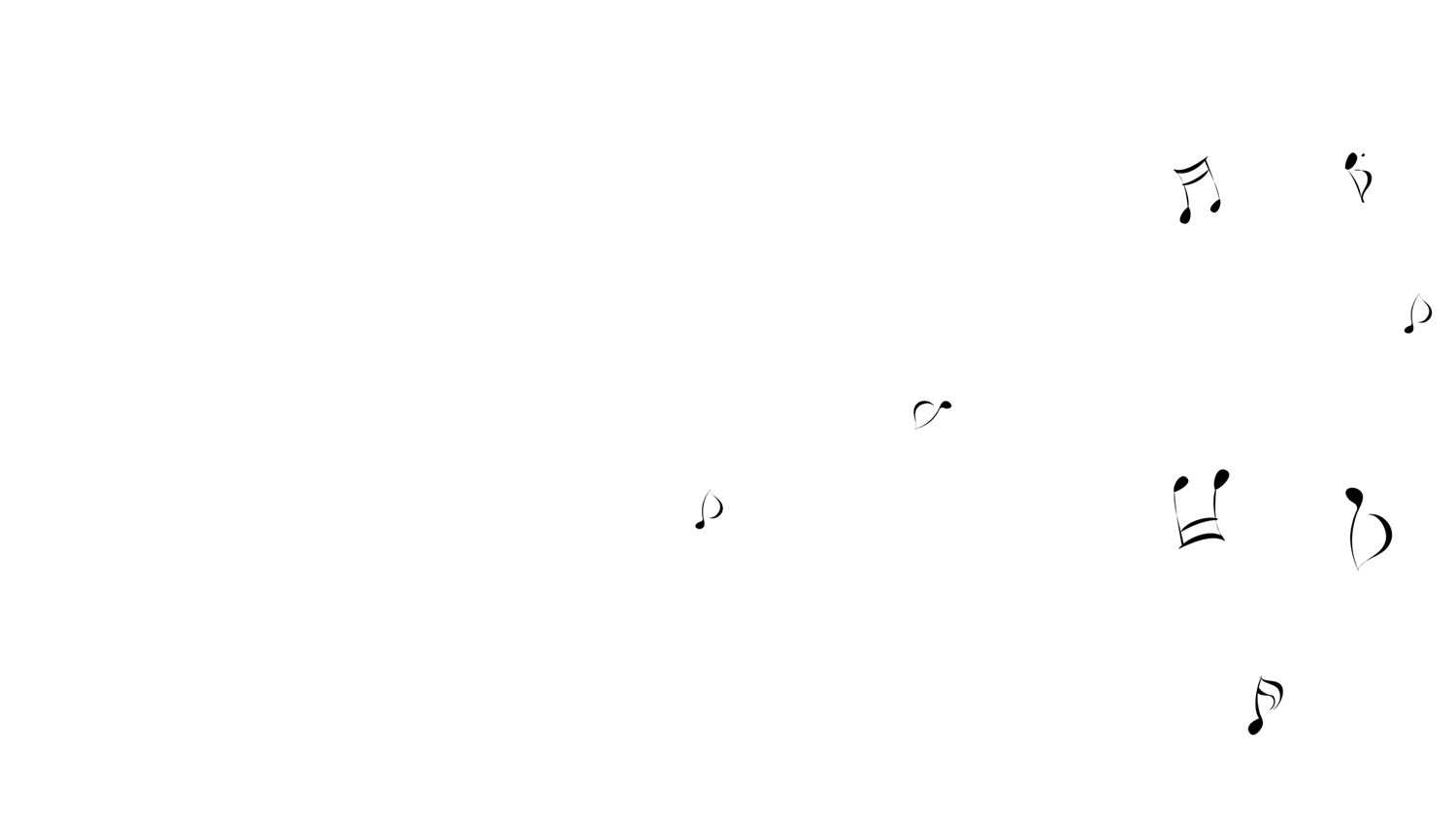 PHÒNG GIÁO DỤC VÀ ĐÀO TẠO QUẬN BÌNH THẠNH
TRƯỜNG TIỂU HỌC YÊN THẾ
TỰ NHIÊN XÃ HỘI LỚP 1
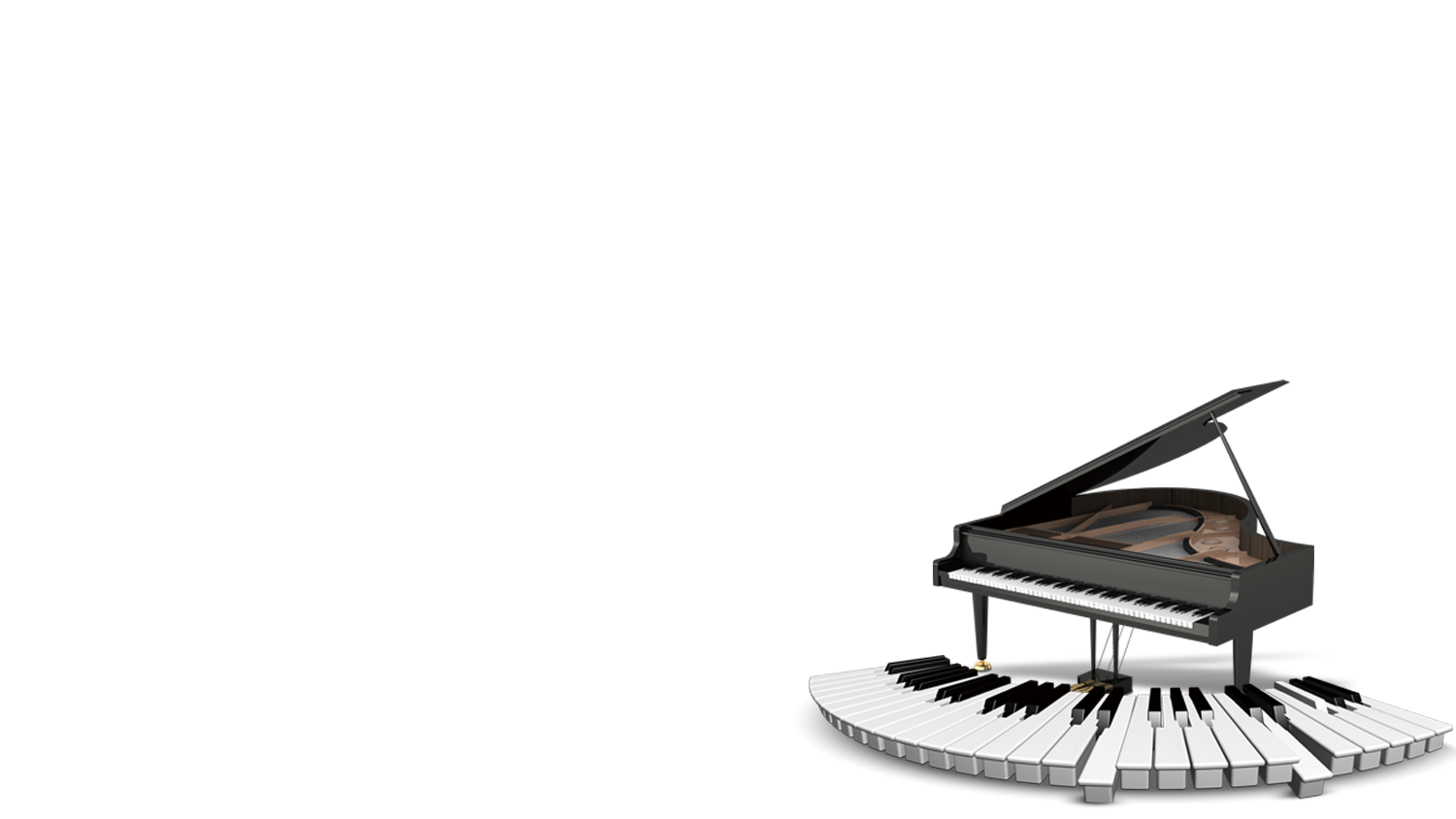 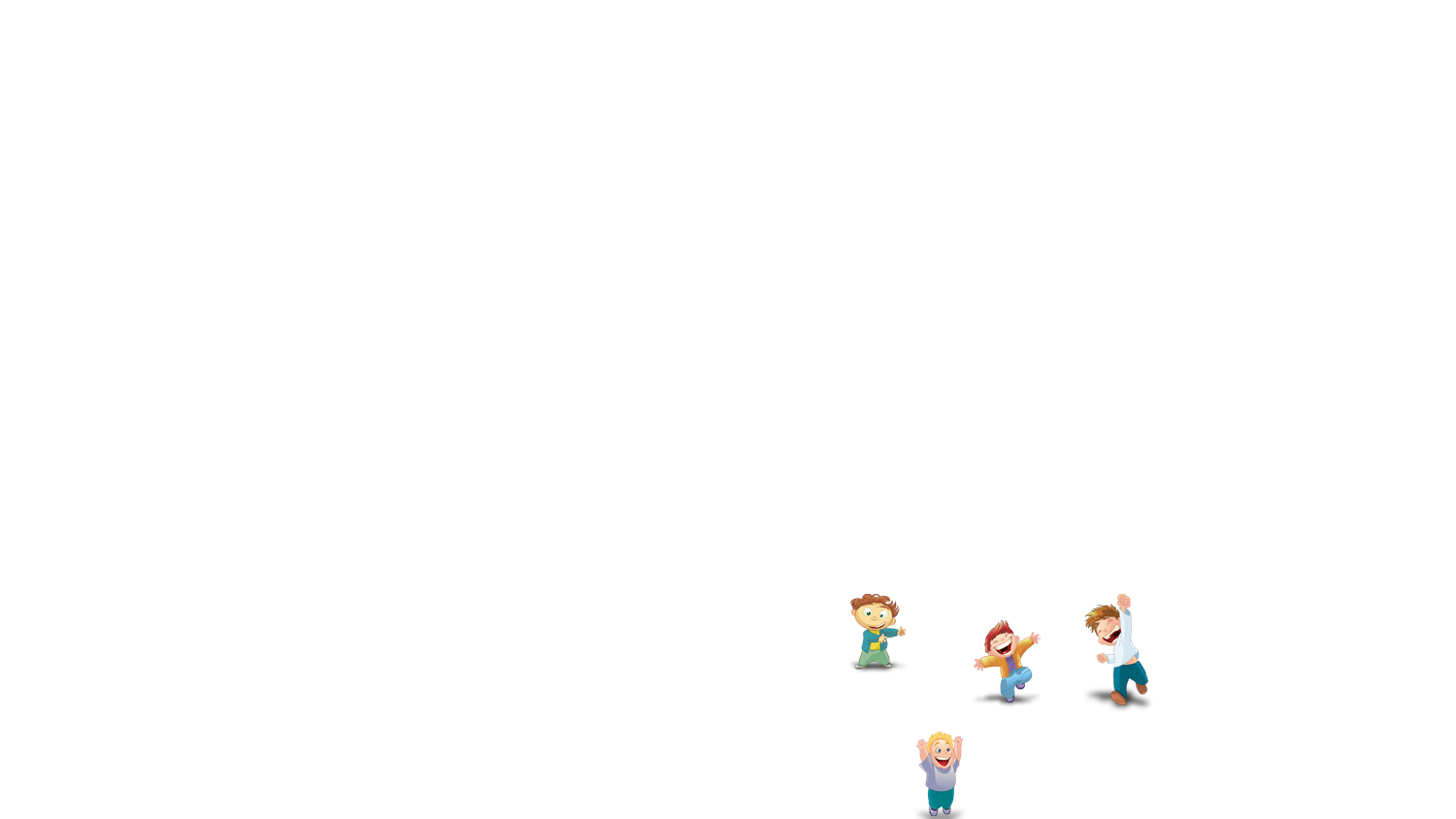 Giáo viên: VÕ THỊ NHUNG
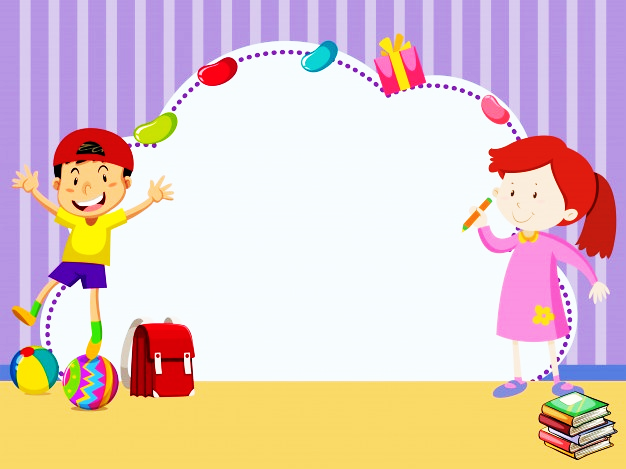 Khôûi ñoäng
Bài hát 
“Ba ngọn nến lung linh”
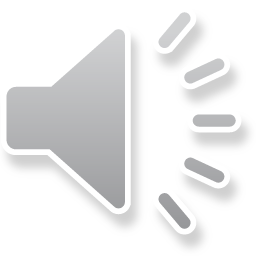 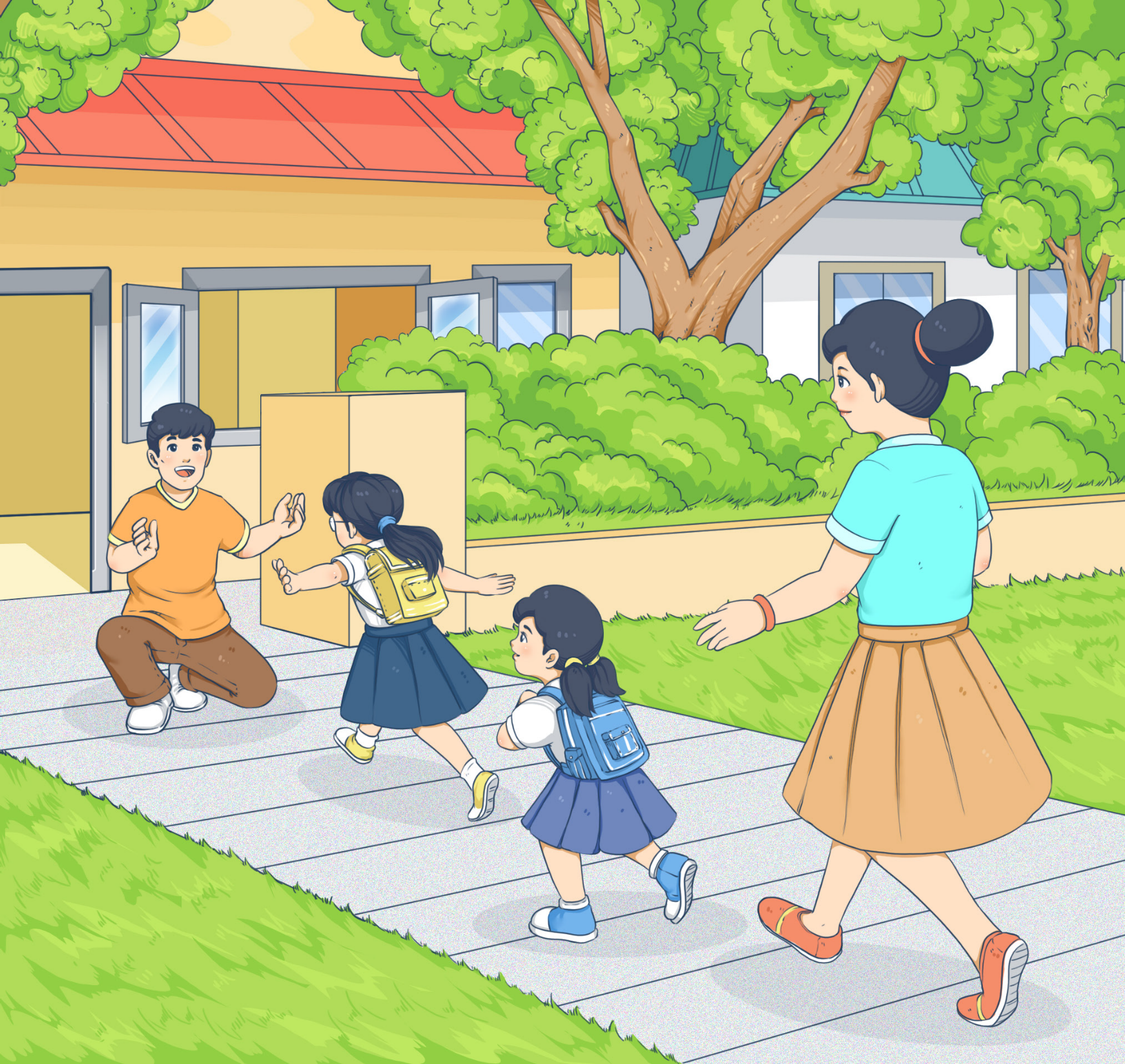 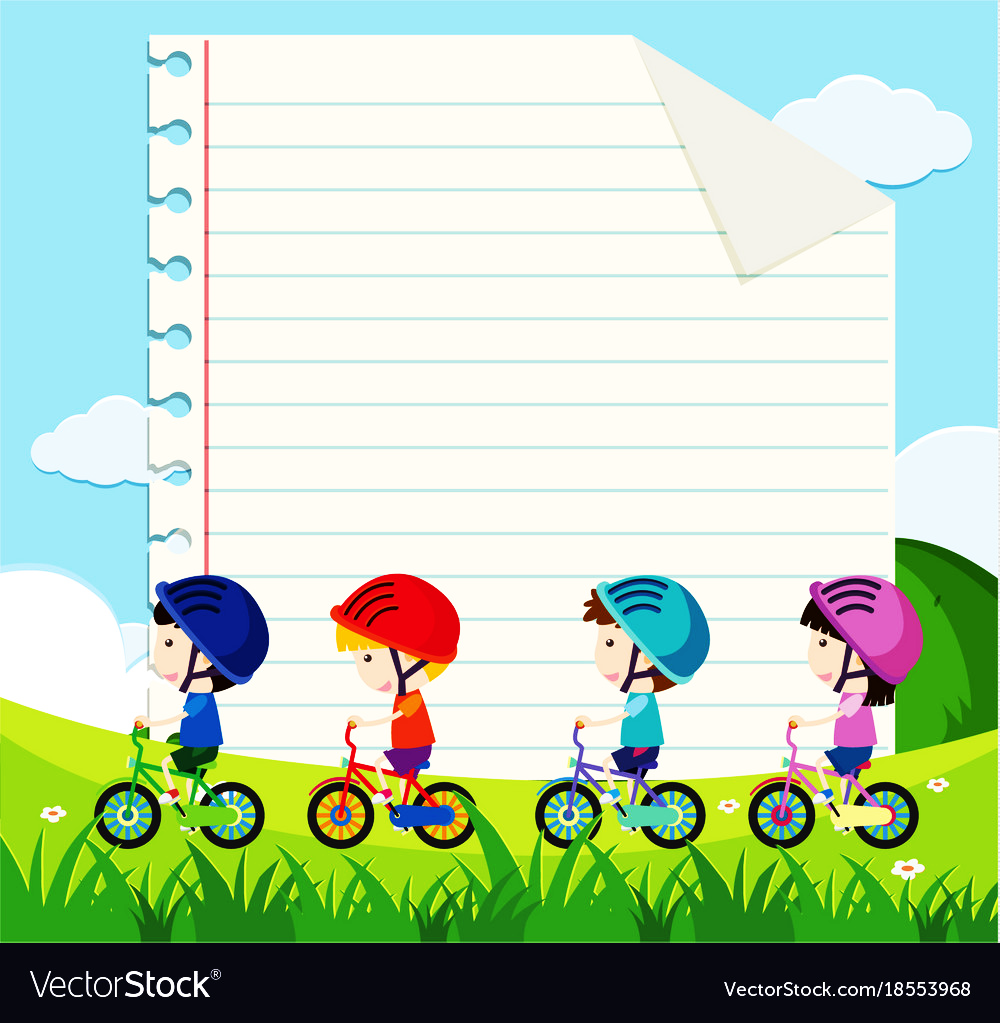 Bài: Gia đình của em
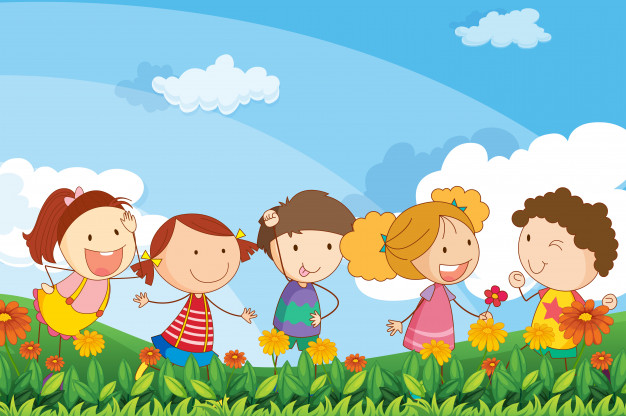 Thaûo luaän nhoùm
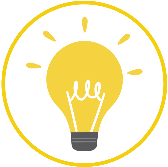 Gia đình bạn An có những ai?
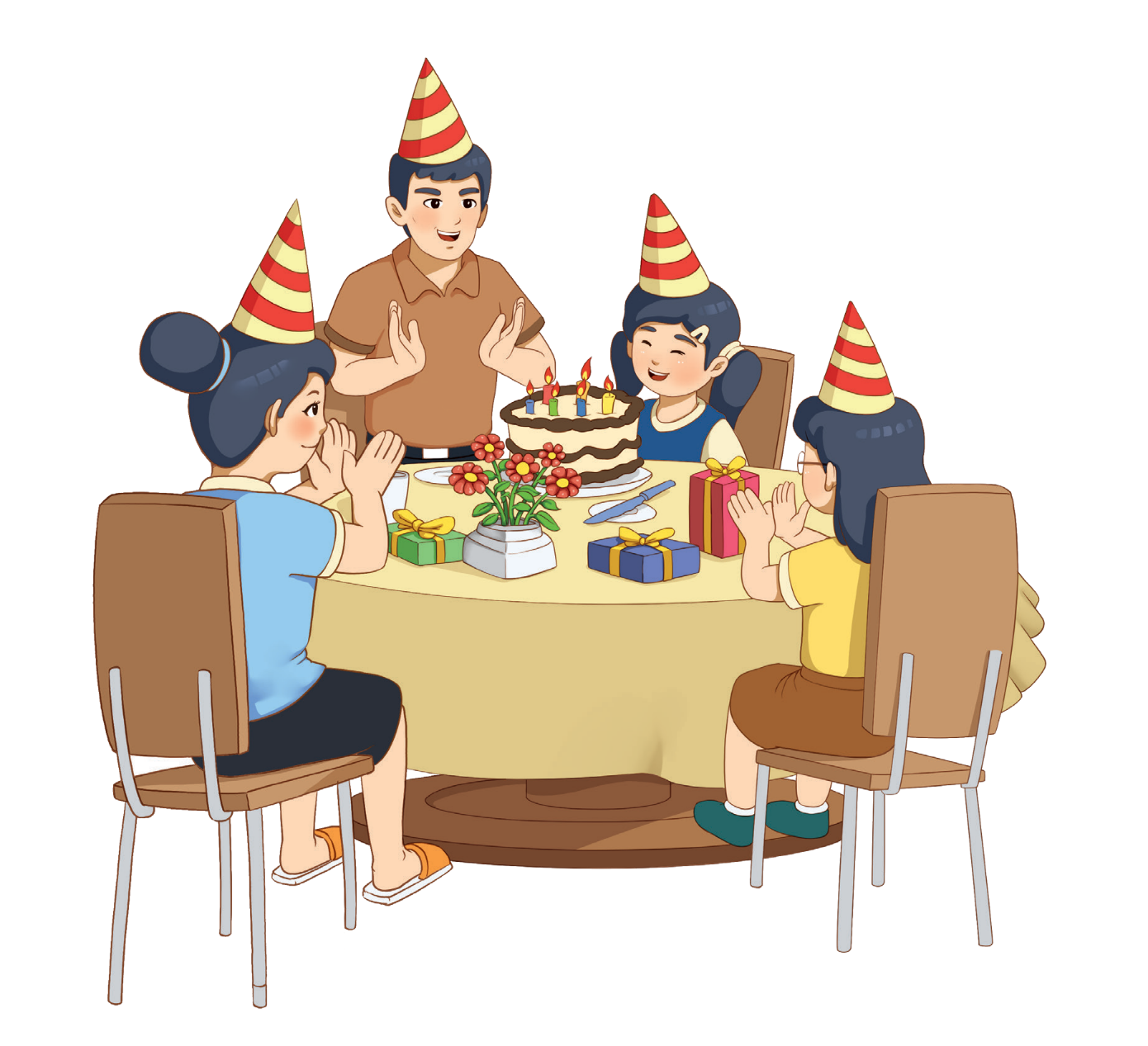 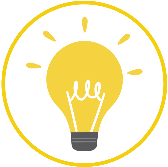 Gia đình bạn Nam có những ai?
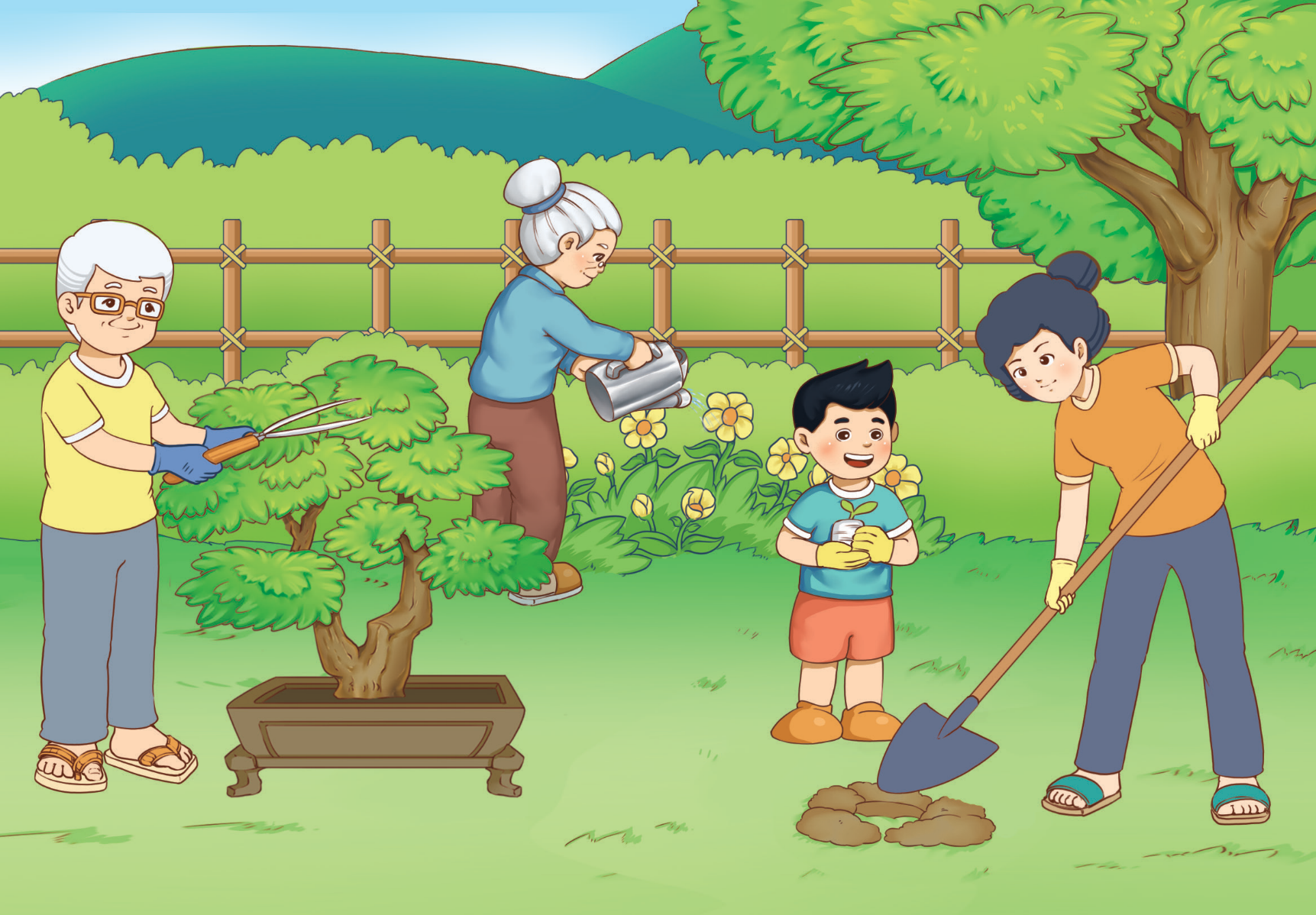 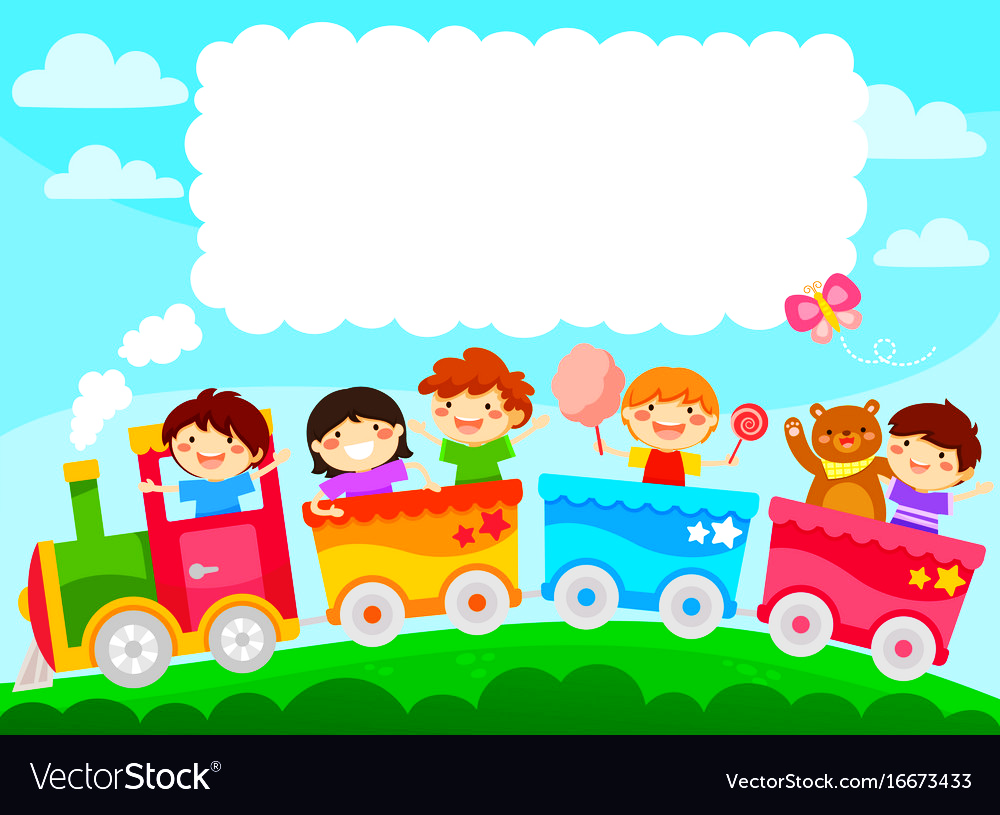 Thö giaõn
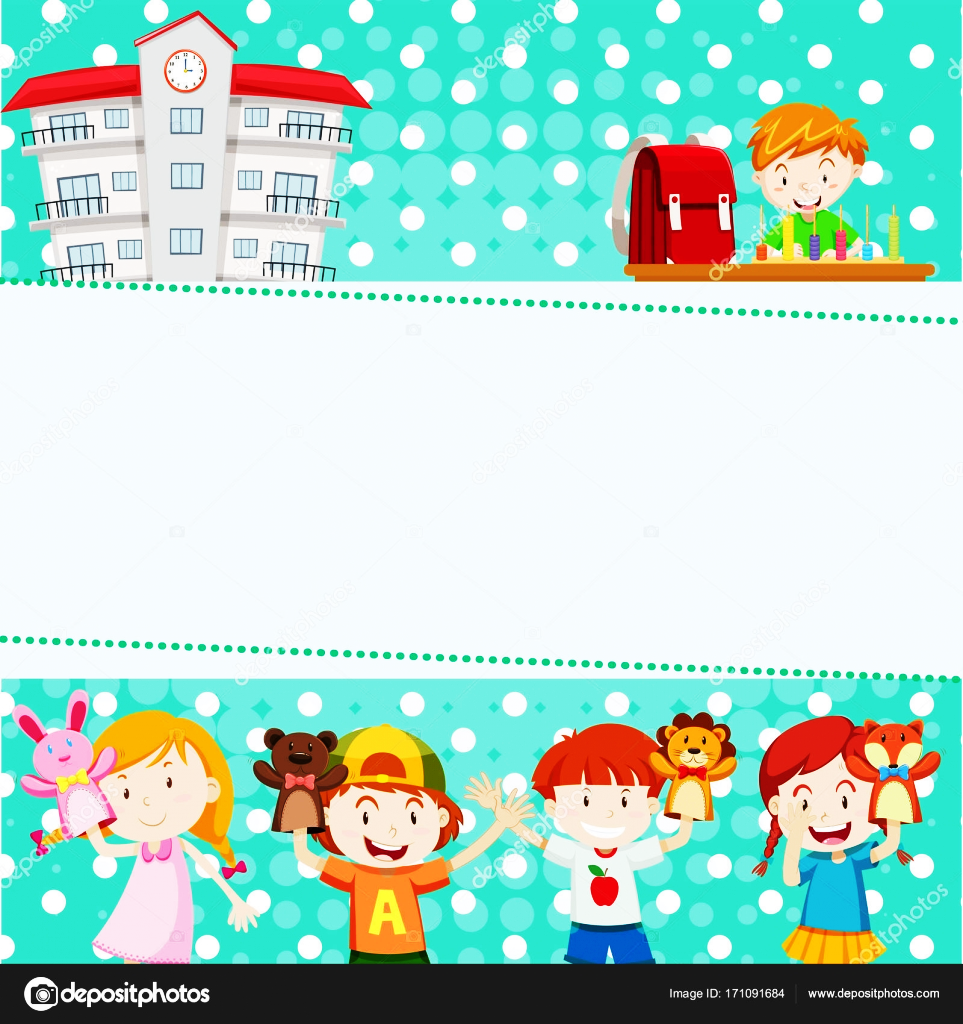 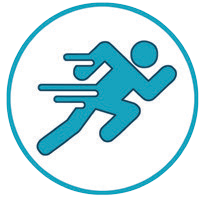 Vận dụng kiến thức và kĩ năng
Trò chơi 
Đối – Đáp
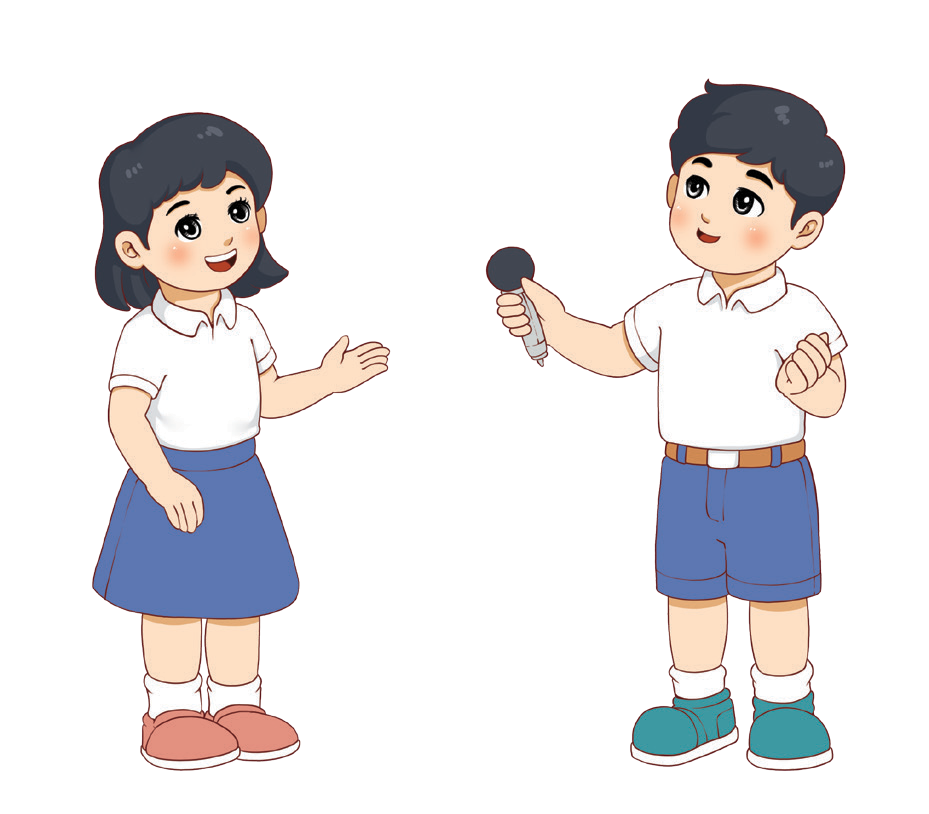 Bạn hãy giới thiệu 
về bản thân và gia đình mình
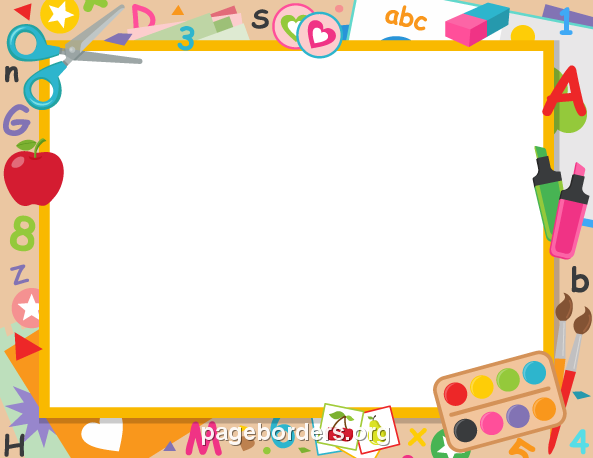 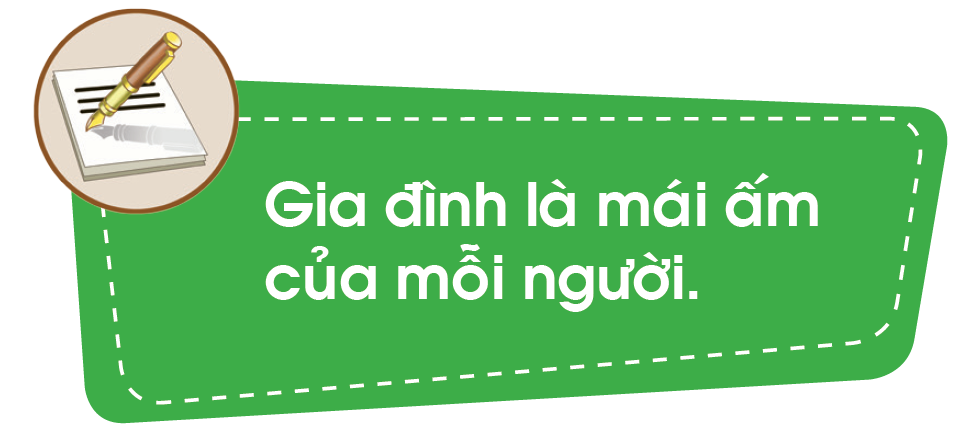 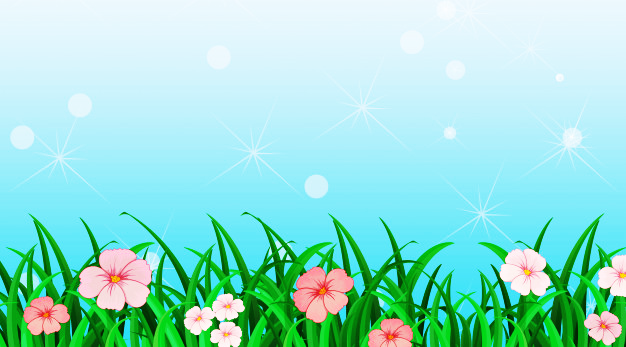 Chaøo taïm bieät caùc con
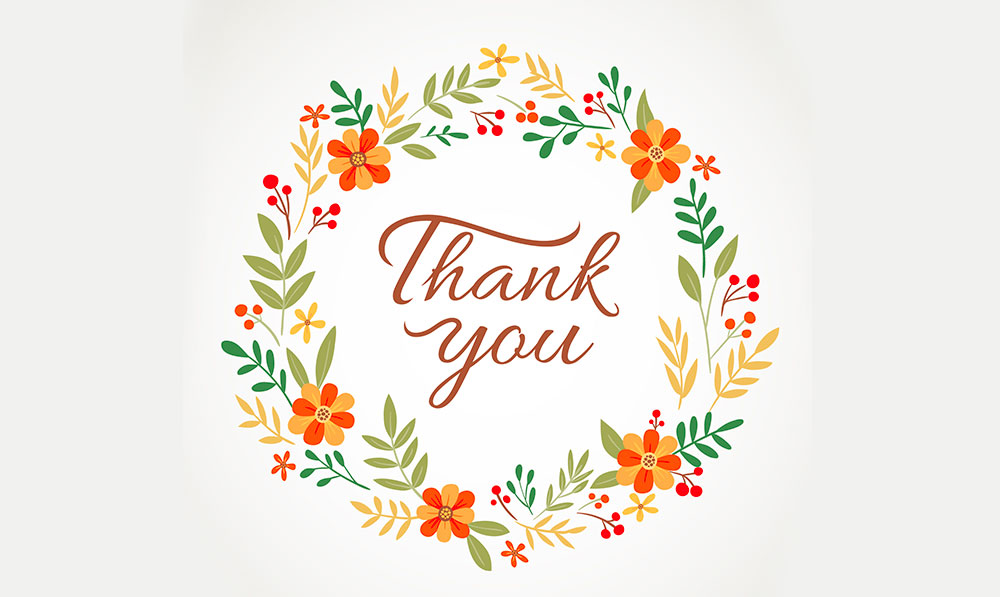